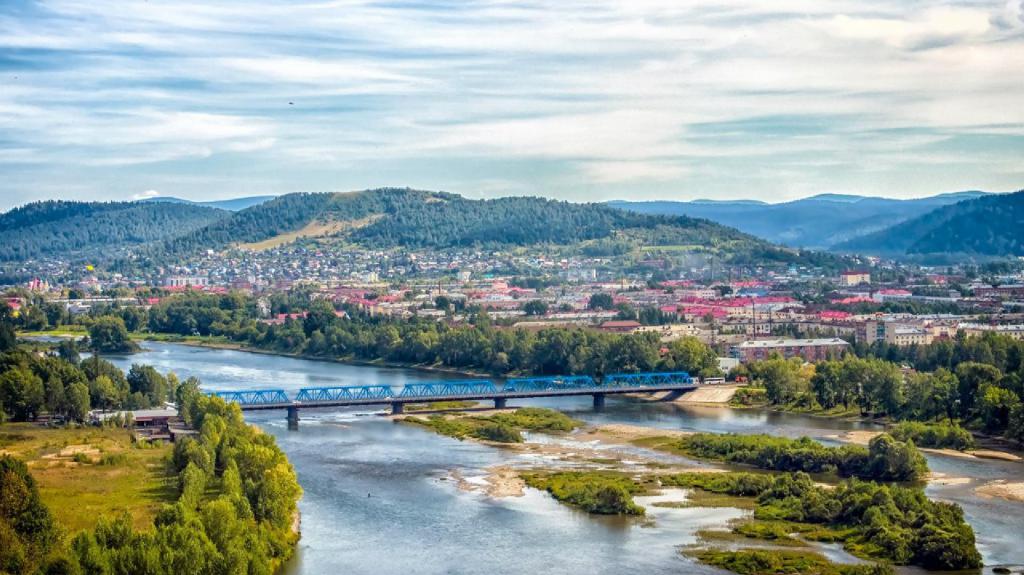 Муниципальное бюджетное дошкольное образовательное учреждение 
«Детский сад №37 «Искорка»
Между ТОМЬЮ  и  УСОЙ стоит   город  небольшой
Морозова Альбина Вадимовна
воспитатель
г. Междуреченск   -  2022
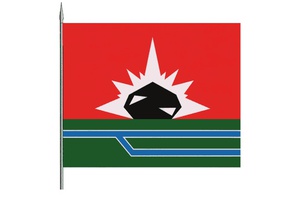 ЦЕЛИ:
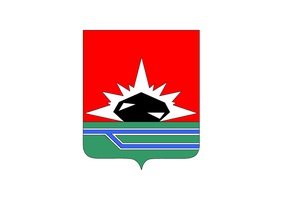 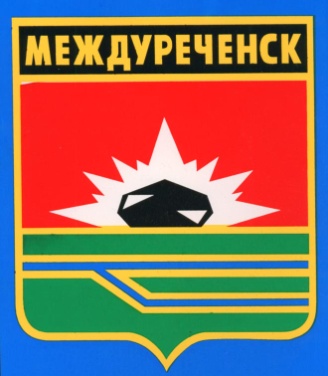 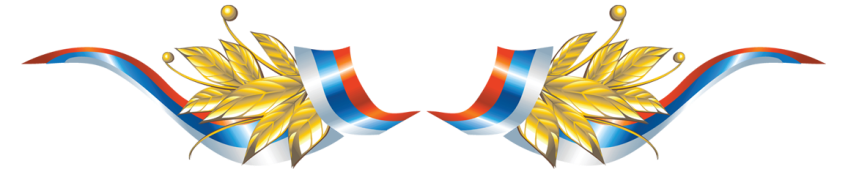 Формирование представлений о родном городе;
Закрепление знаний детей  о достопримечательностях, названий улиц своего города;
Воспитание патриотического чувства  к малой Родине, чувства гордости за родной город, Родину.
У НАС ГОСТЬ !
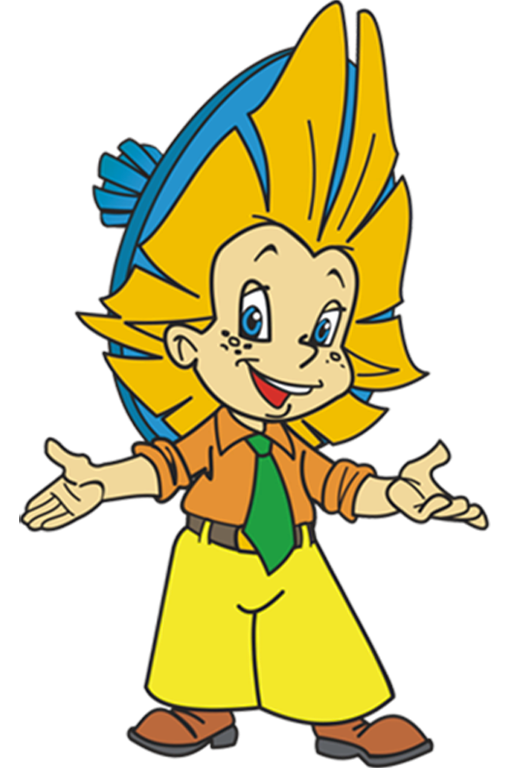 Он не знает ничего! 
Вы все знаете его… 
Мне ответьте без утайки,
 Как зовут его?    -……!
ОТКУДА ОН?
-КАК НАЗЫВАЕТСЯ ГОРОД, ИЗ  КОТОРОГО  ПРИЕХАЛ НЕЗНАЙКА?
ГДЕ НАХОДИТСЯ ?
КАК ВЫГЛЯДИТ ЕГО ГОРОД ,  КТО В НЁМ ЖИВЁТ  И ЧЕМ ЗАНИМАЕТСЯ – МЫ   ЗНАЕМ ИЗ  МУЛЬТФИЛЬМА..
НЕЗНАЙКА ХОЧЕТ УВИДЕТЬ НАШ ГОРОД – ОТПРАВЛЯЕМСЯ НА ЭКСКУРСИЮ
Для начала НЕЗНАЙКА хочет услышать название города. Почему так называется?
Знаете ли названия этих рек?
НАШ ГОРОД - МЕЖДУРЕЧЕНСК
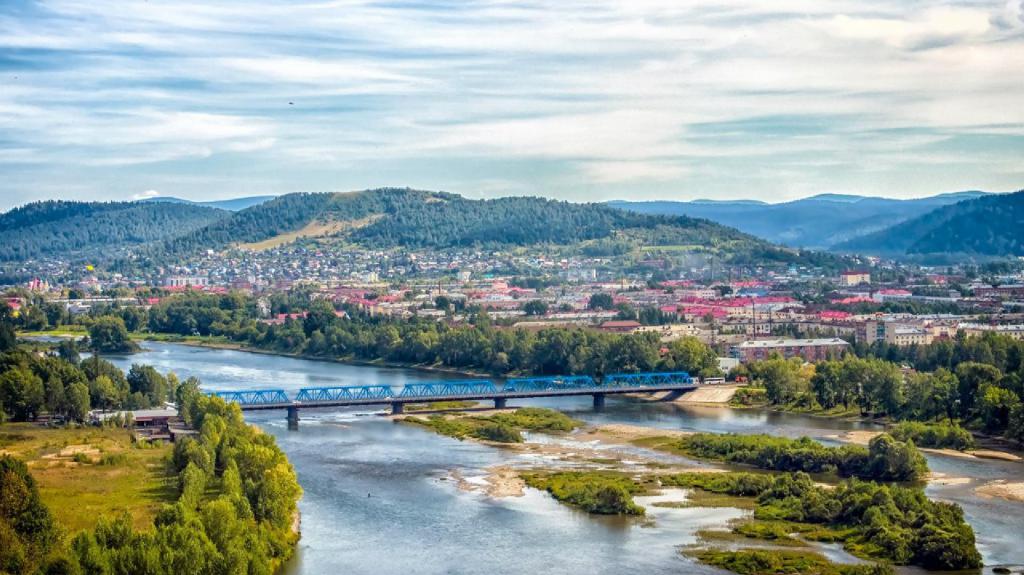 Давайте покажем  нашему гостю достопримечательности нашего города
Стела на въезде в город
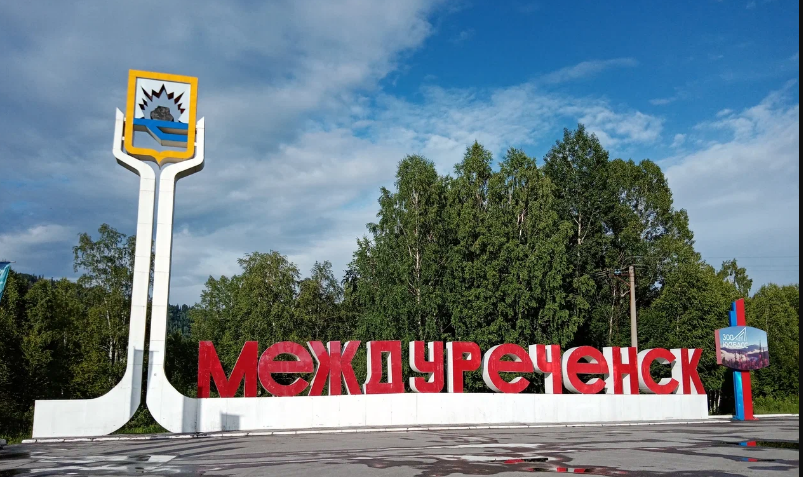 Что изображено? Что означает?
Узнали это место?  Для чего  нужен?  Кто здесь бывал?
ЖД  ВОКЗАЛ
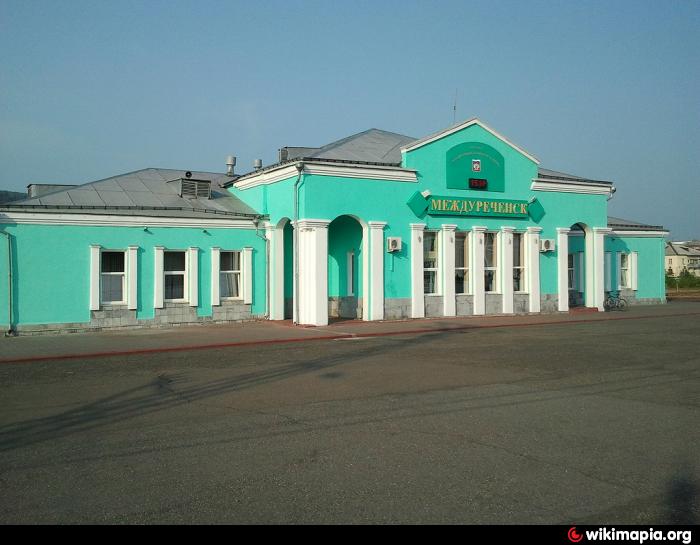 Видели такие  скульптуры?
В  СКВЕРЕ ЖД
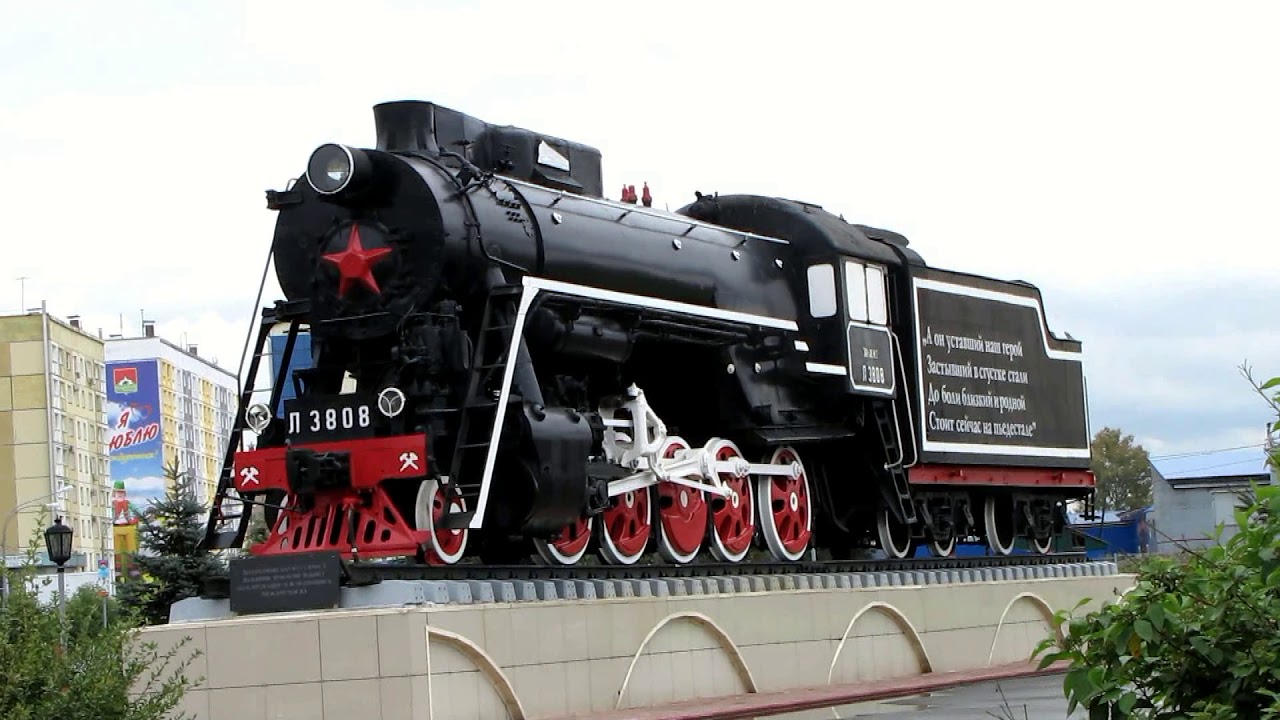 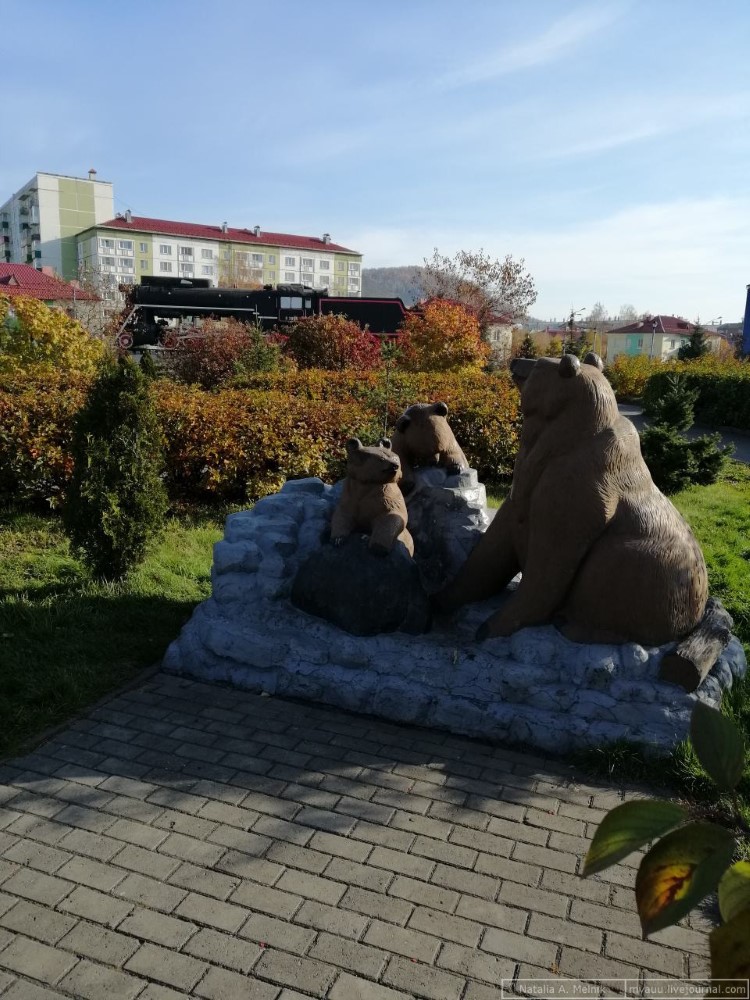 Три медведя ждут поезд.
Легендарный паровоз Л -3808.Памятник трудовому подвигу первопроходцев-локомотивщиков Междуреченска
ПРОСПЕКТ  ШАХТЁРОВ
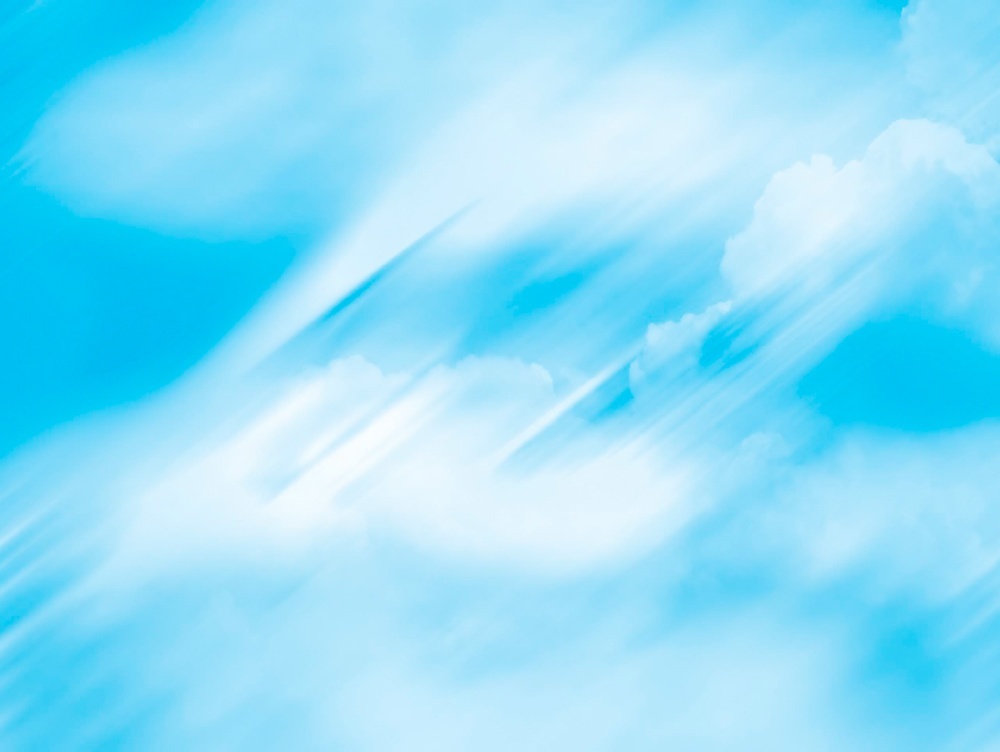 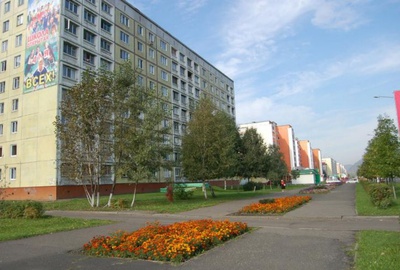 СТАЛО
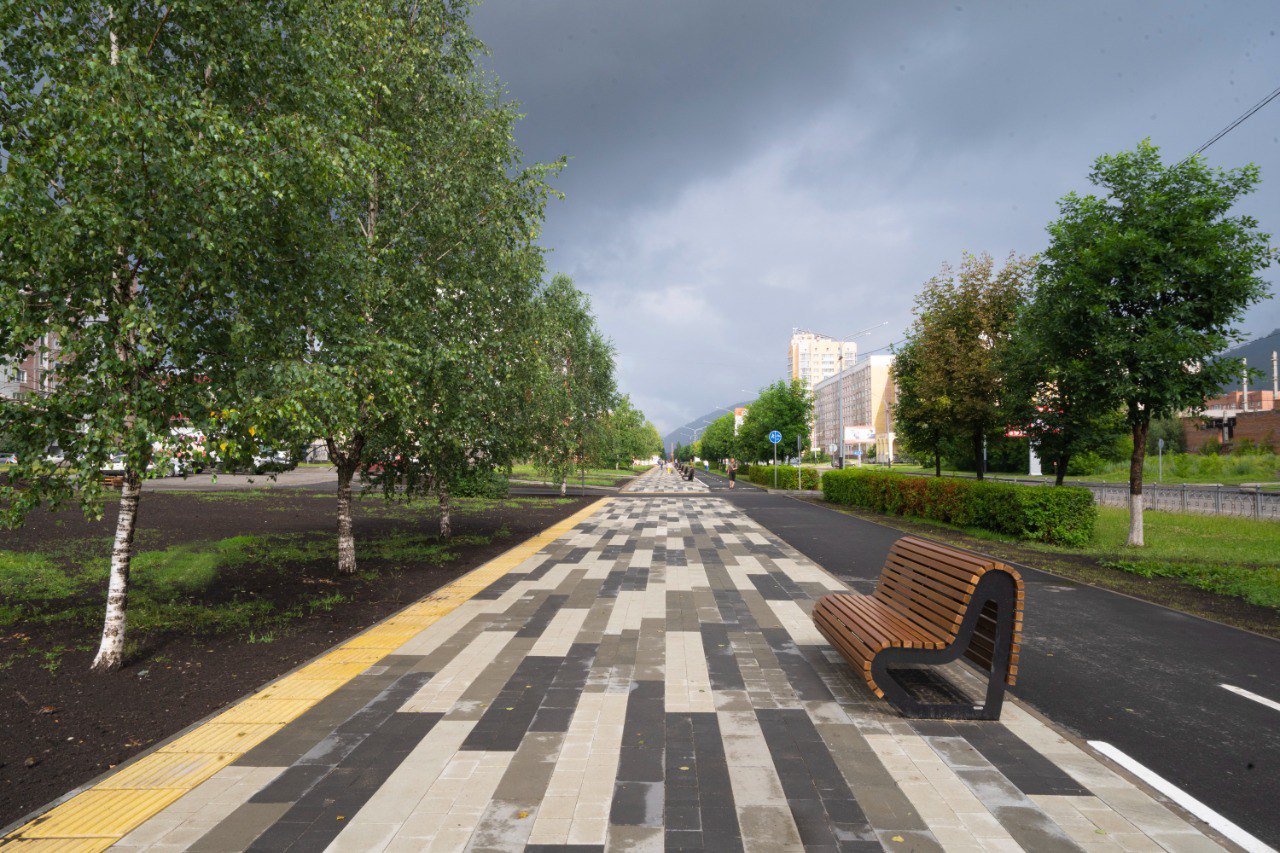 БЫЛО
площадь ПРАЗДНИЧНАЯ
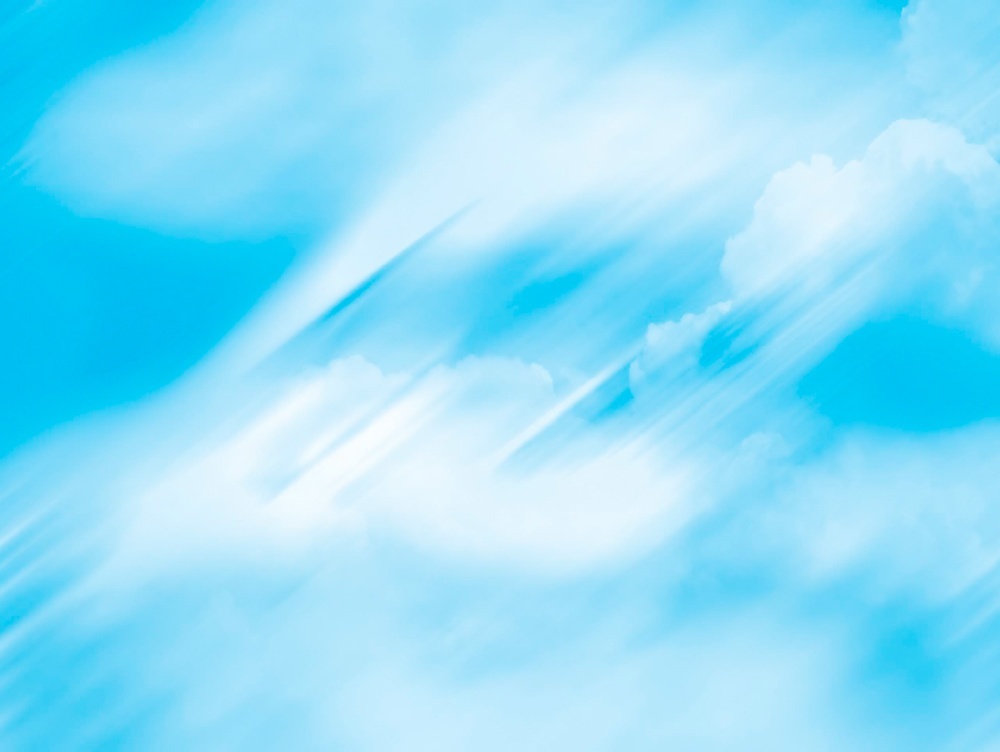 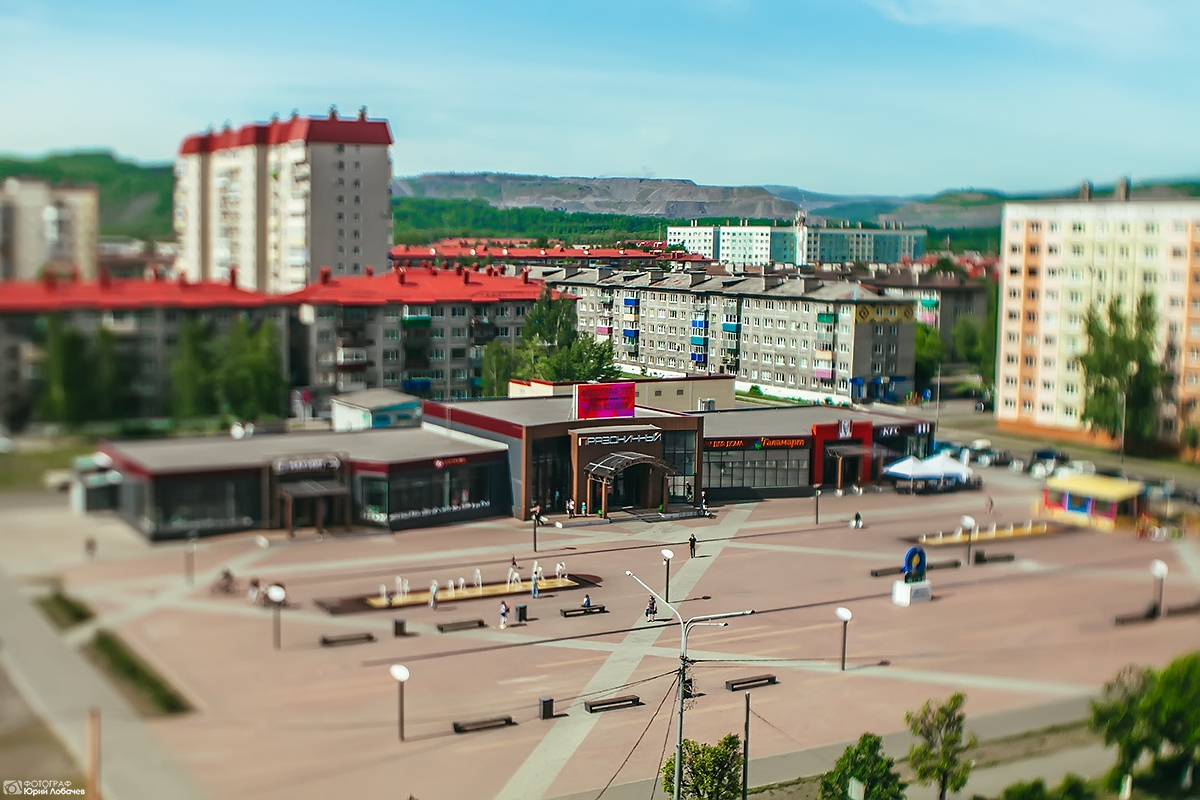 Фонтаны на  ПРАЗДНИЧНОЙ площади
ПРОСПЕКТ КОММУНИСТИЧЕСКИЙ первый и главный проспект
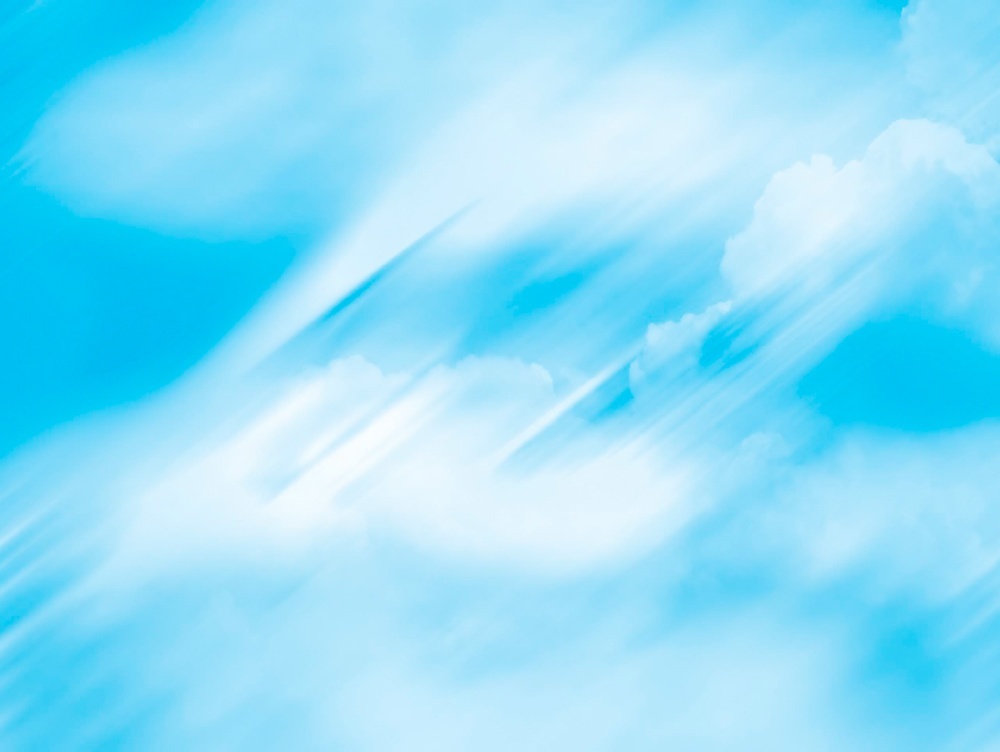 исторический центр города Междуреченска.
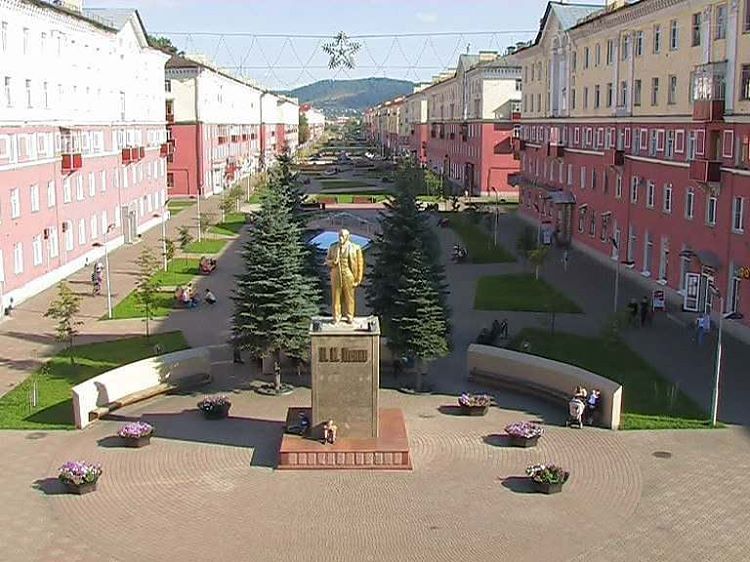 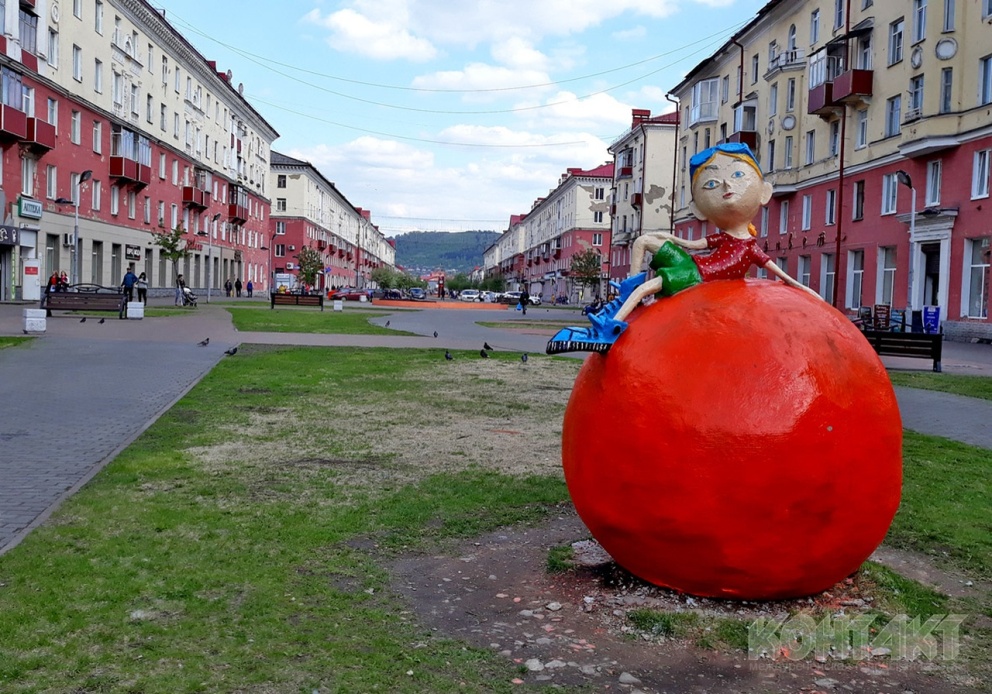 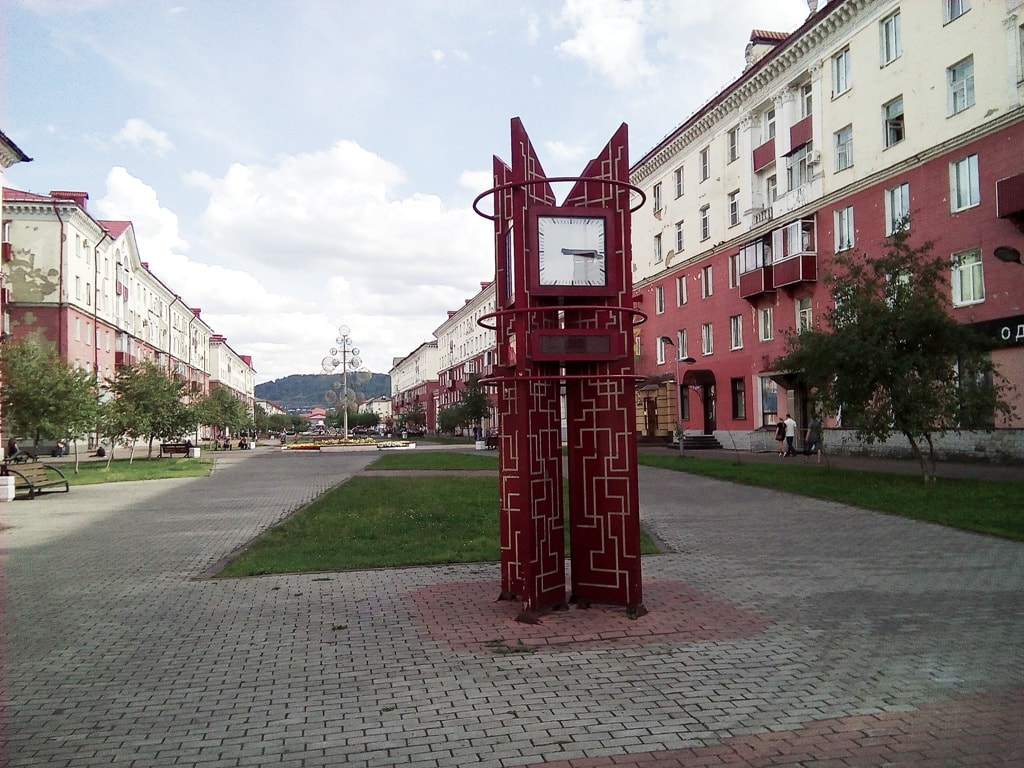 ПРОСПЕКТ КОММУНИСТИЧЕСКИЙ
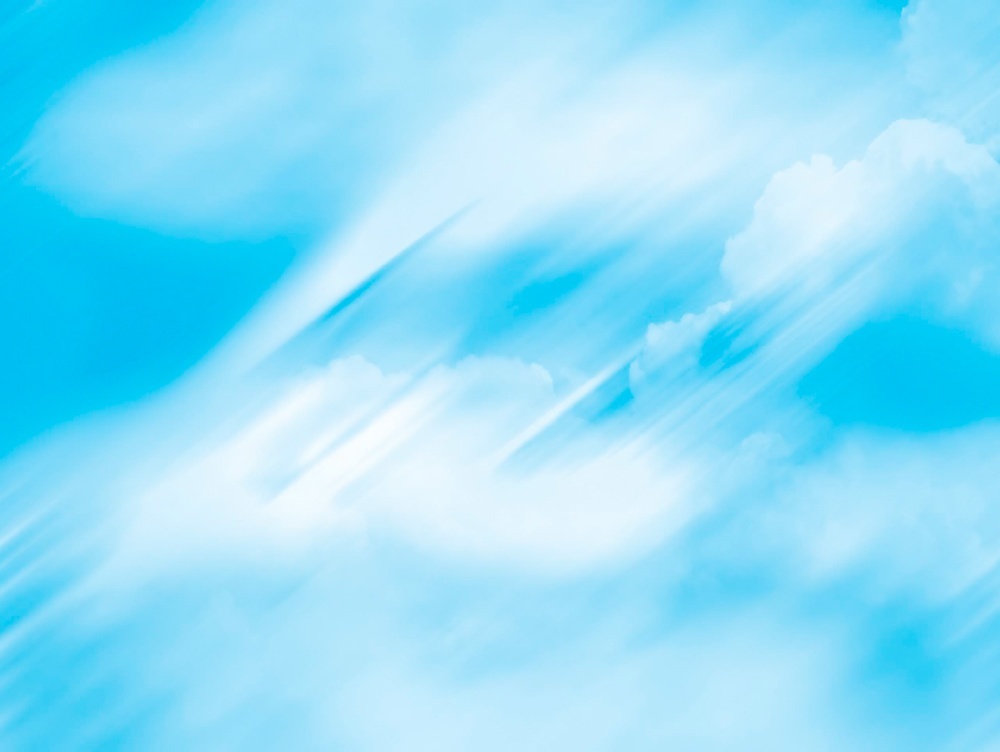 Краеведческий музей
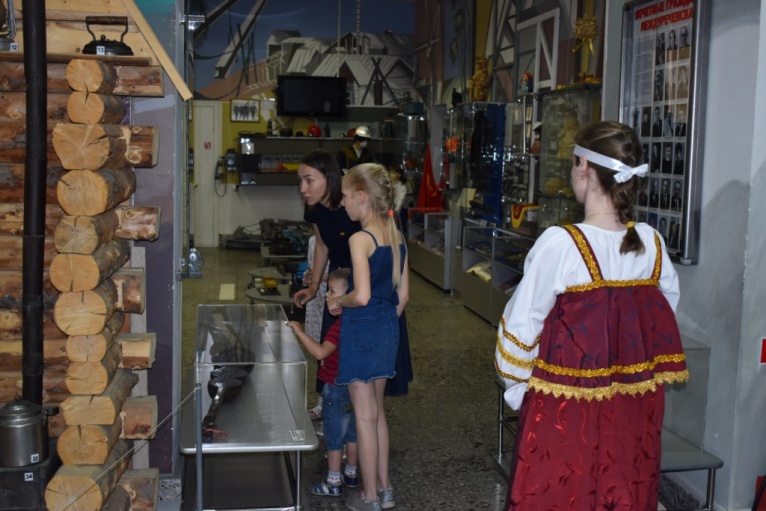 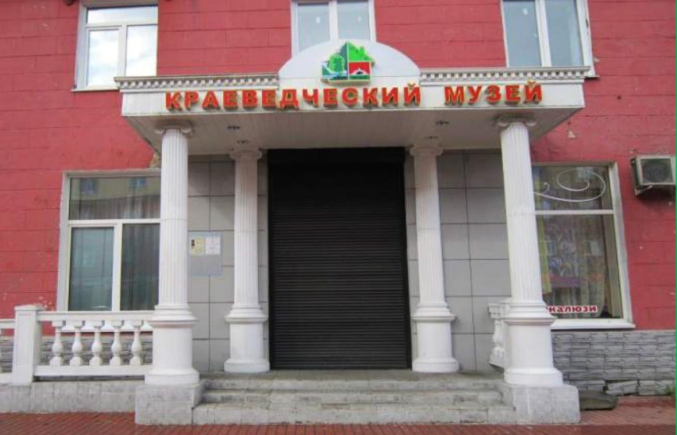 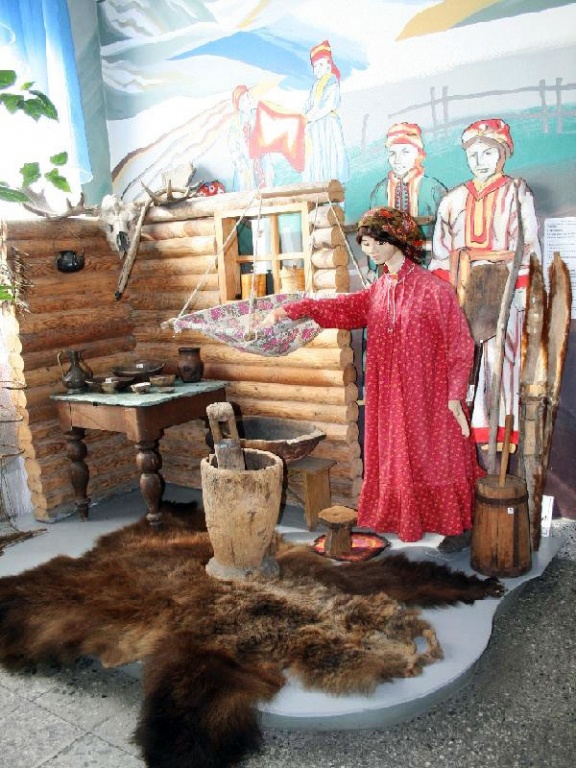 Сюда приходят взрослые и дети, чтобы познакомиться с историей  родного края
ПРОСПЕКТ КОММУНИСТИЧЕСКИЙ
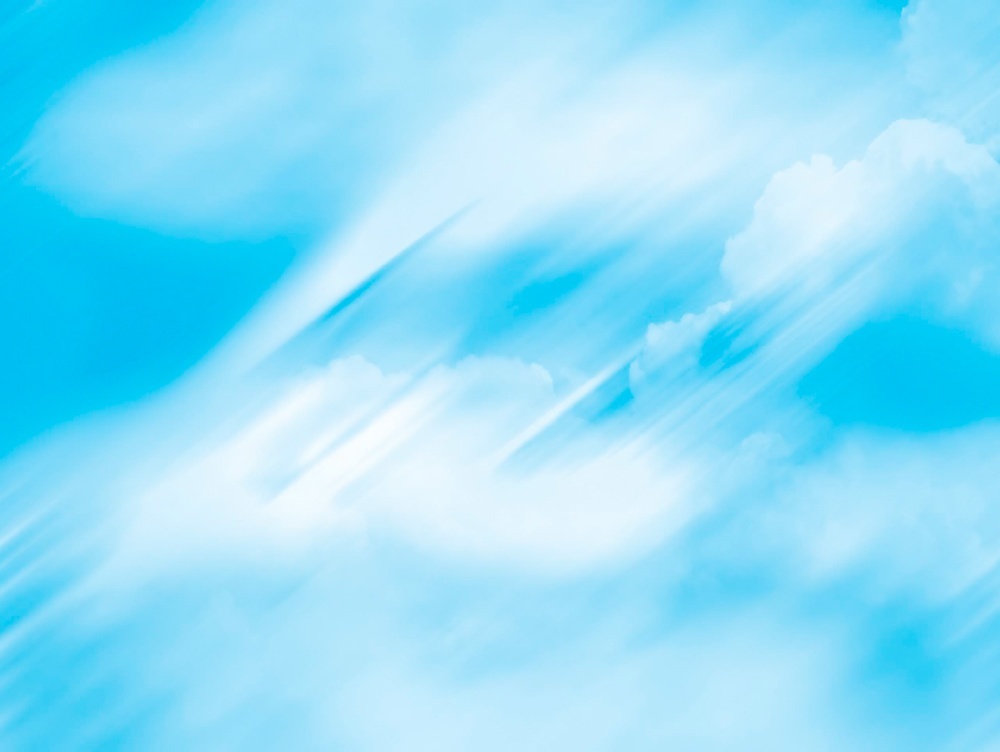 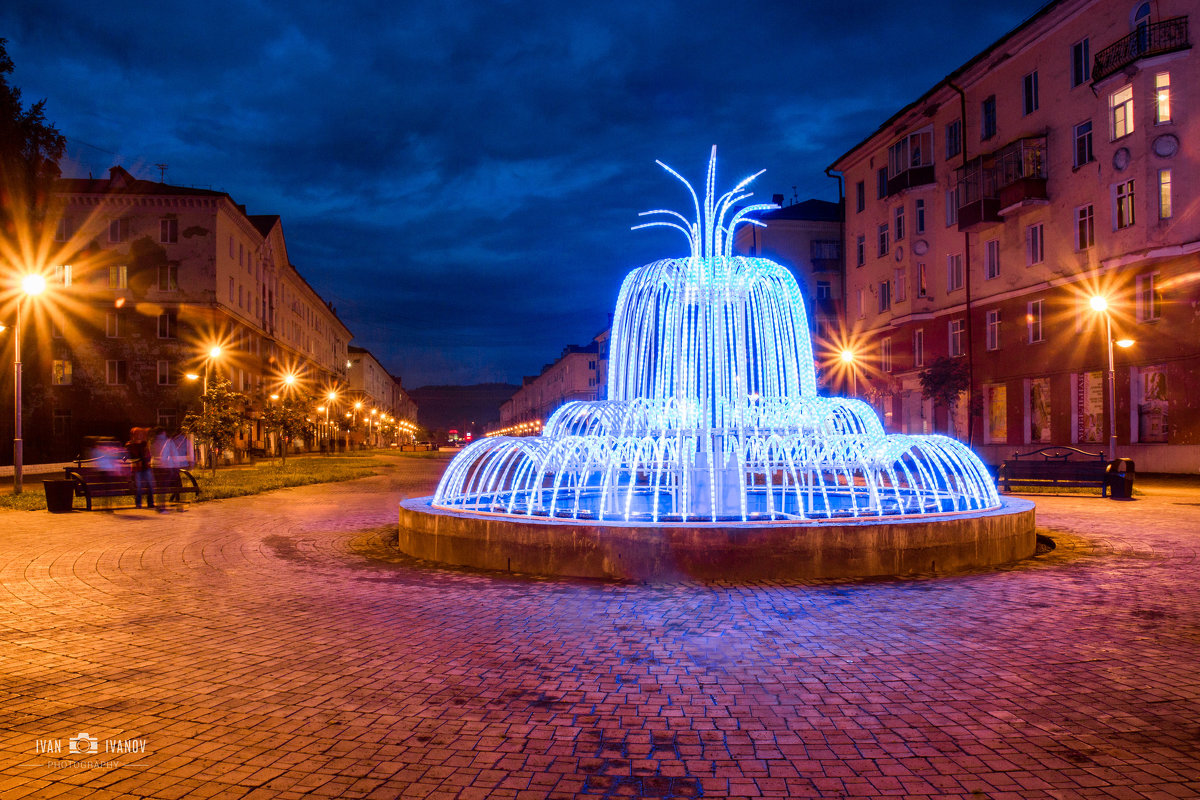 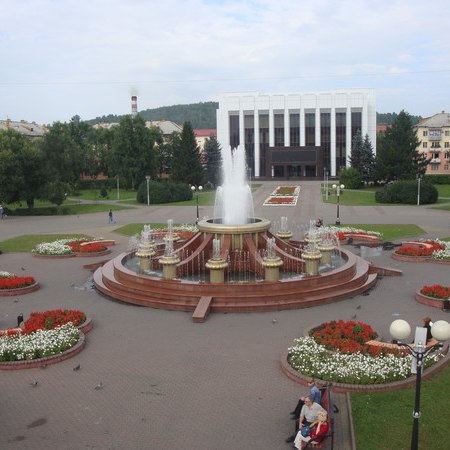 Цветной светодиодный  фонтан
Цветомузыкальный фонтан на площади СОГЛАСИЯ
ПРОСПЕКТ КОММУНИСТИЧЕСКИЙ
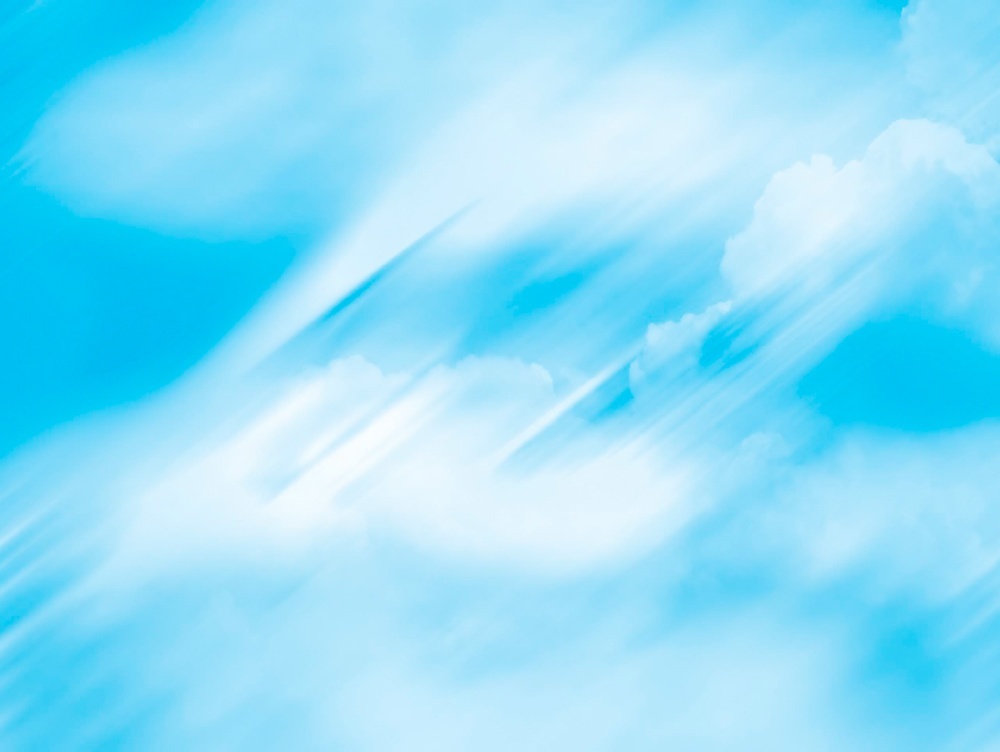 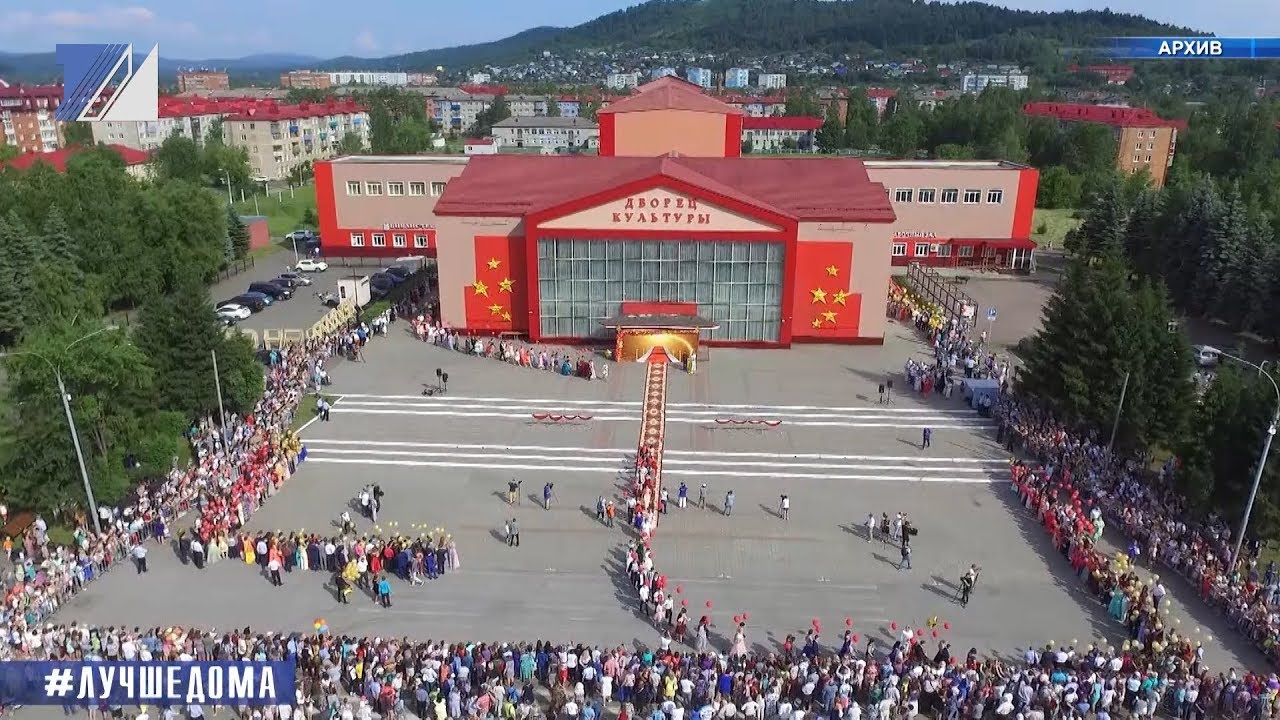 Заканчиваем экскурсию по проспекту главной  площадью 
Города Междуреченска  - «Весенней».
 На ней  расположен ДК «Распадский»
Здесь проходят крупные городские  праздники: День шахтера, День Победы и проч.
ПРОСПЕКТ СТРОИТЕЛЕЙ
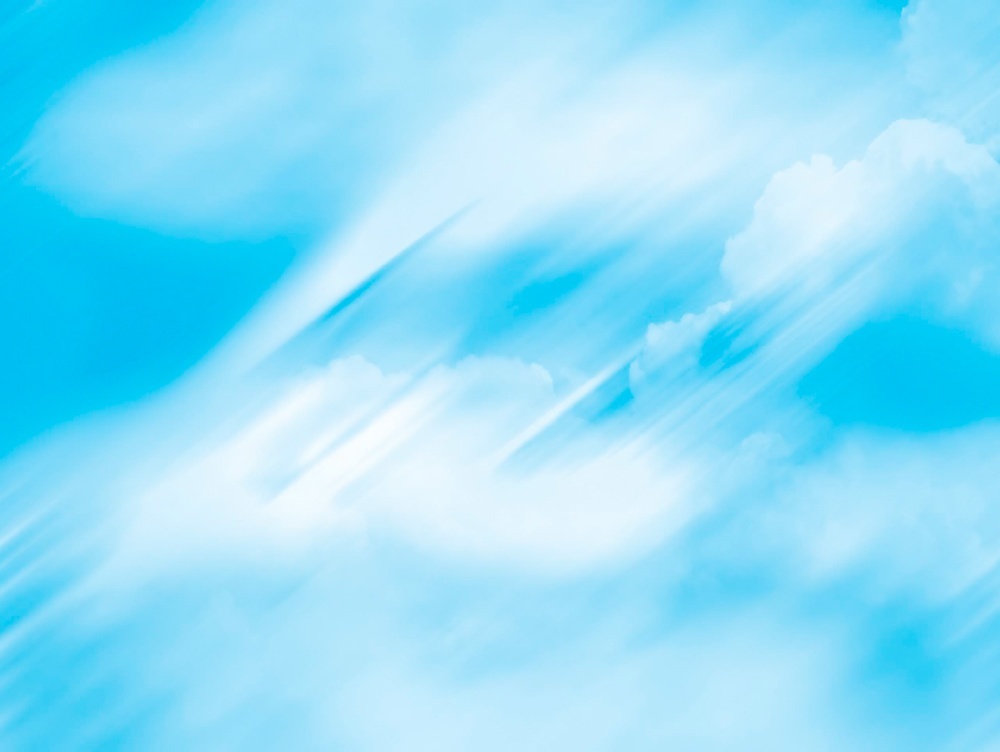 Почему так называется?
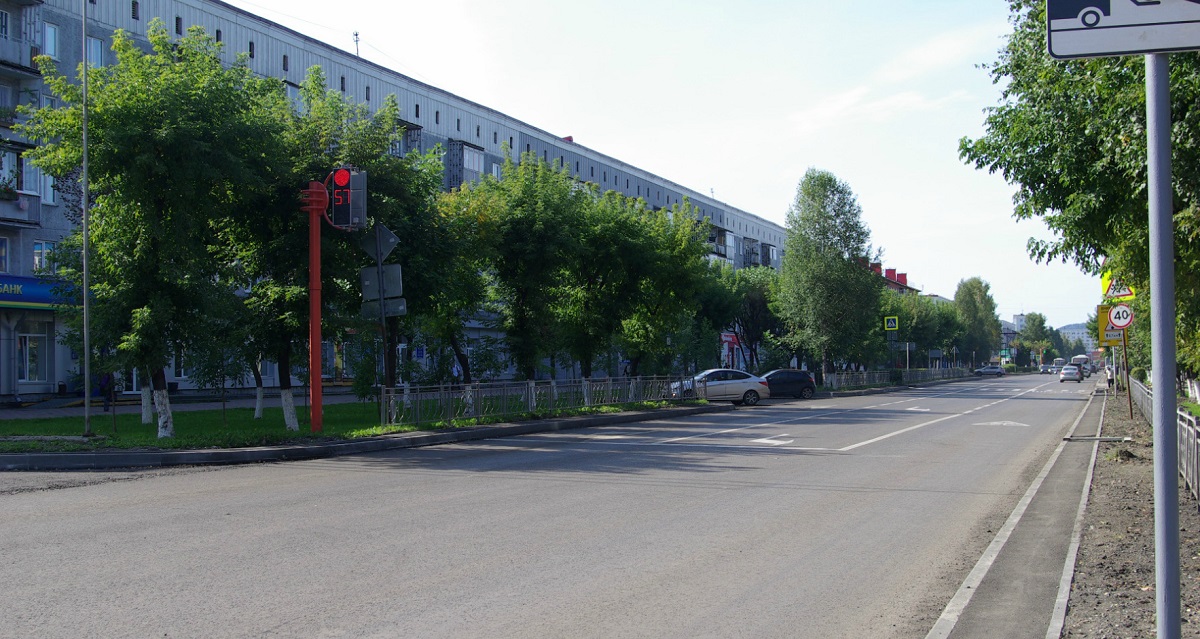 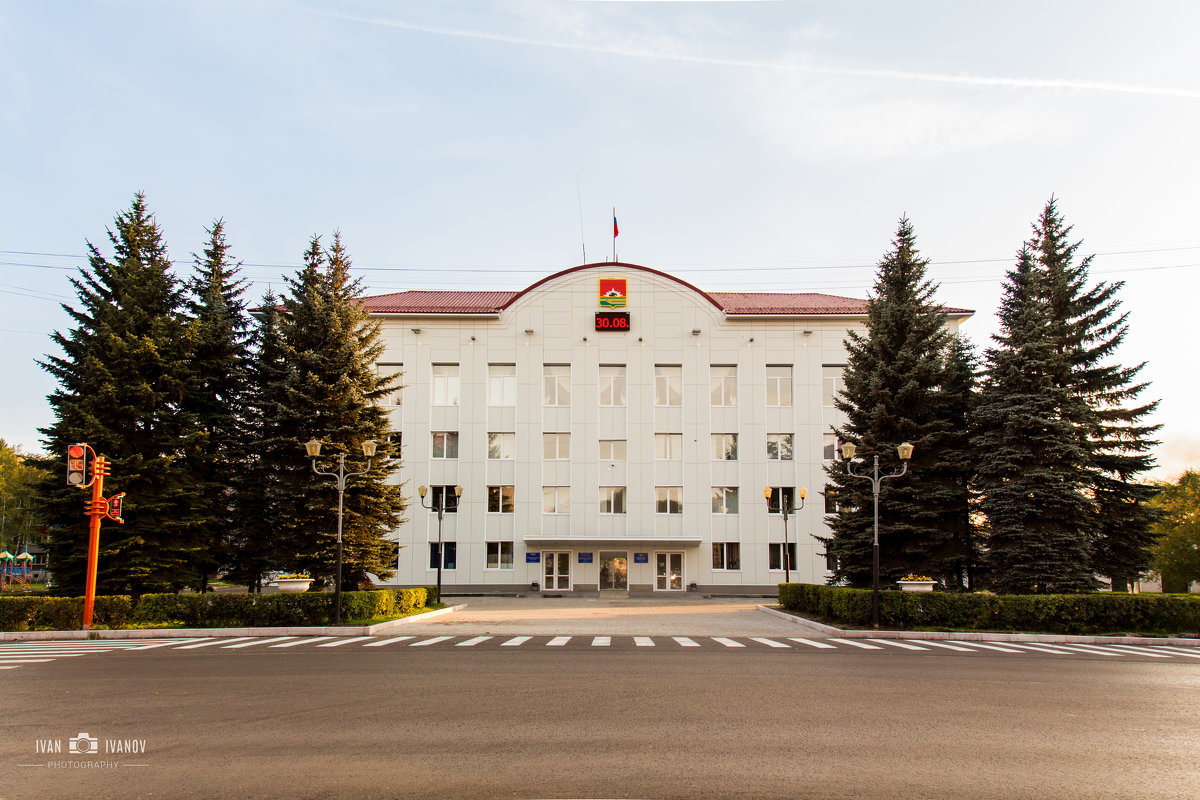 ДК им. ЛЕНИНА
здание Городской Администрации
Здесь проходят концерты и спектакли , выступают творческие коллективы города.
Здесь работает руководство и глава нашего города.
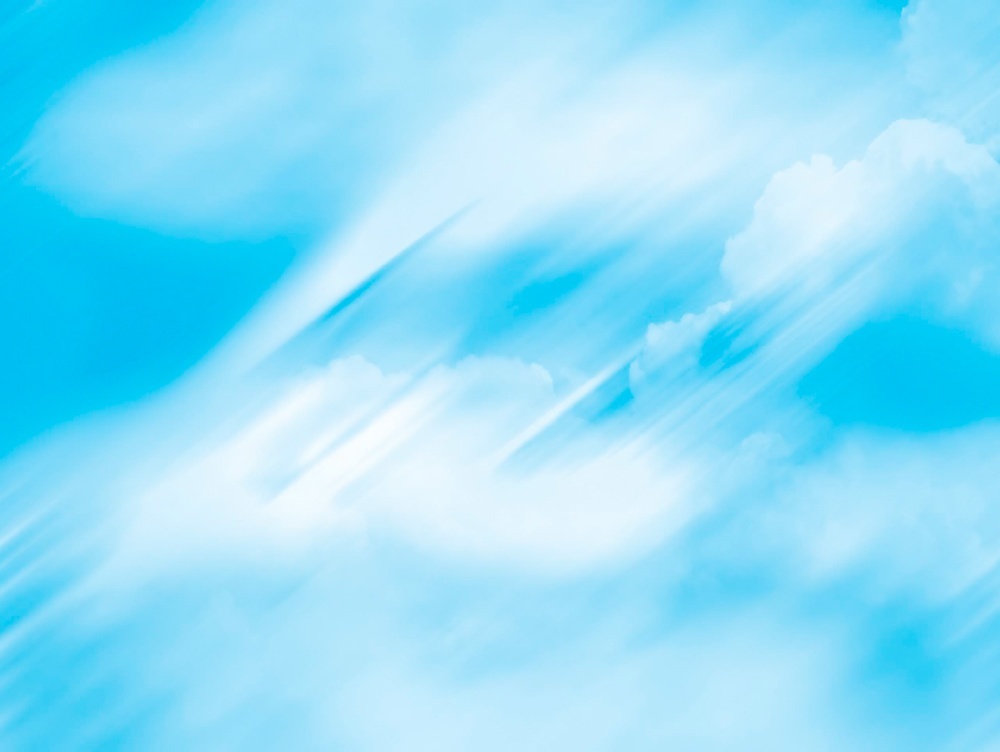 Свернём  на УЛ. ЧЕХОВА
(в честь русского писателя)
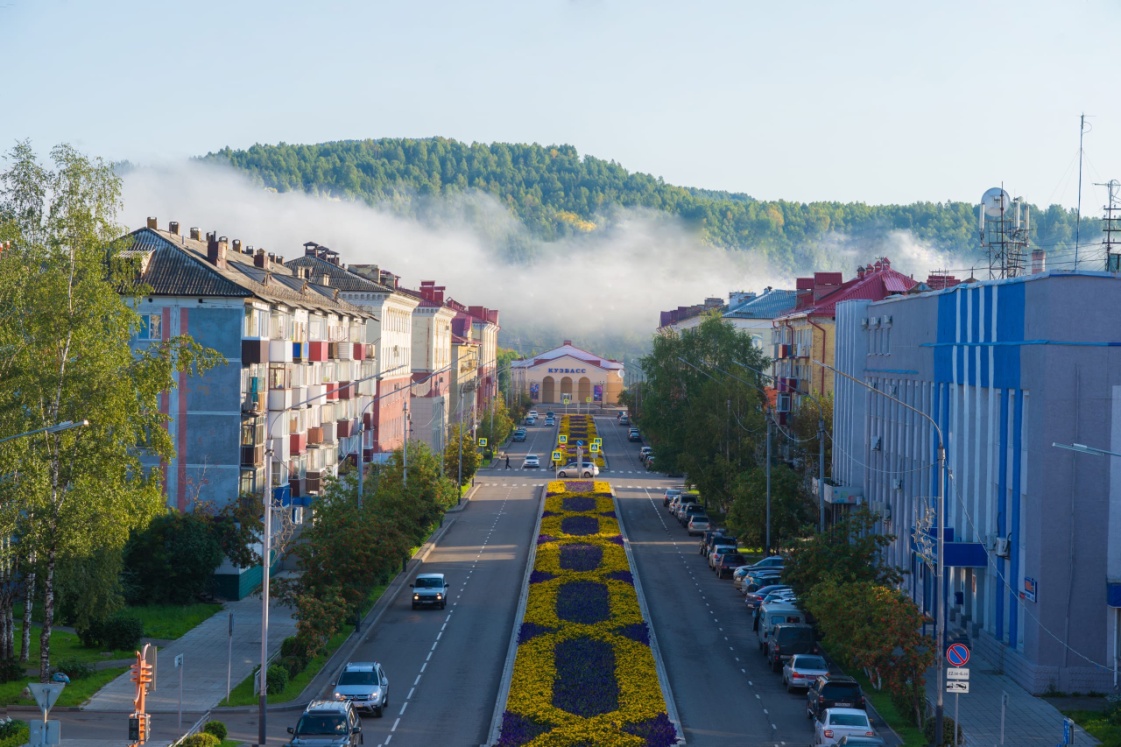 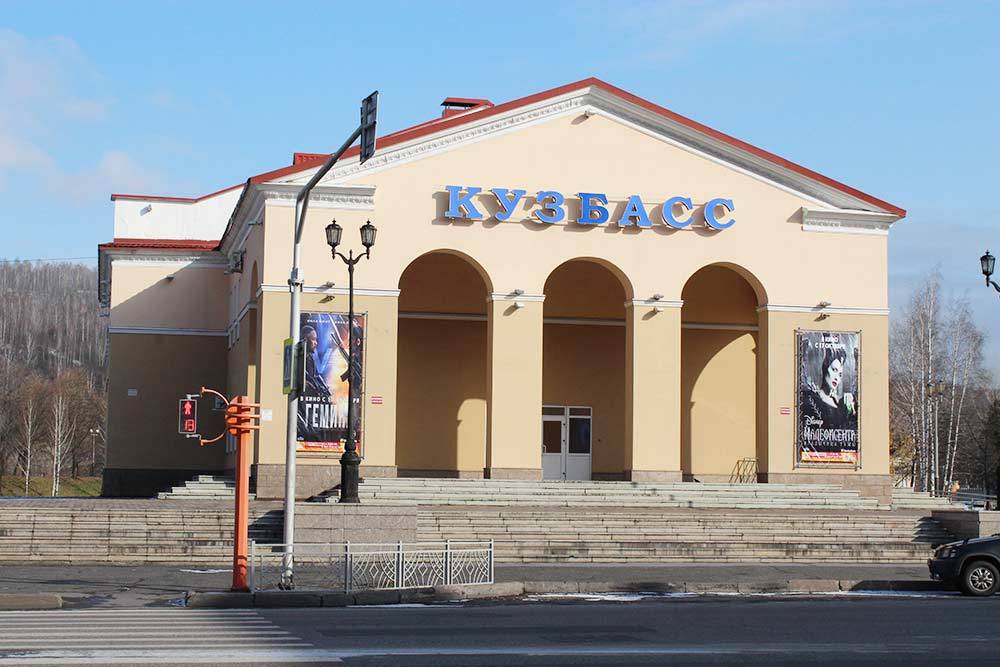 И  очутимся у  кинотеатра КУЗБАСС.   Бывали  там ?   Для чего его посещают?
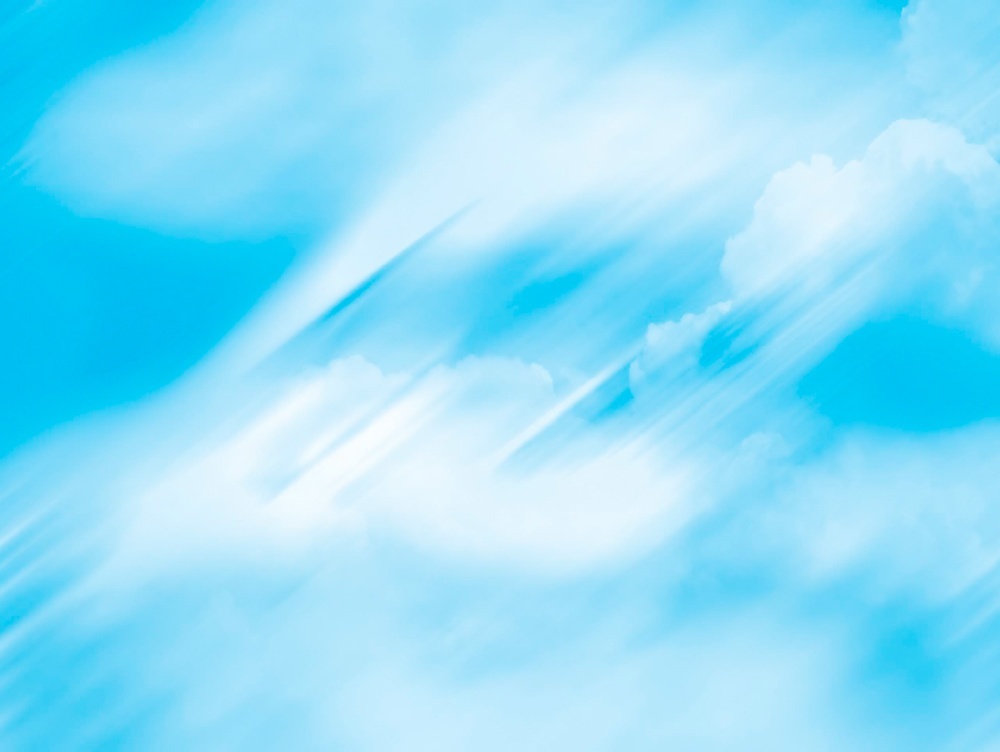 и мы попали на ПРОСПЕКТ 50 ЛЕТ-ю КОМСОМОЛА
Рядом с кинотеатром находится ледовый дворец «КРИСТАЛЛ»- для чего он? кто из вас побывал там?за «КРИСТАЛЛОМ» - АЛЛЕЯ СКАЗОК. Каких персонажей можно встретить?
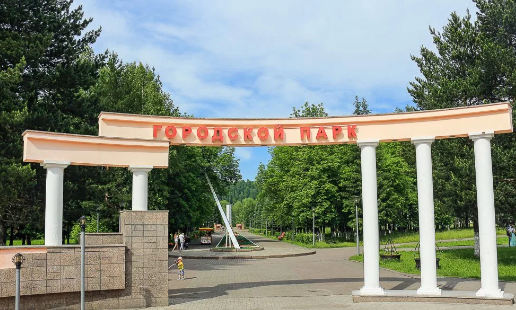 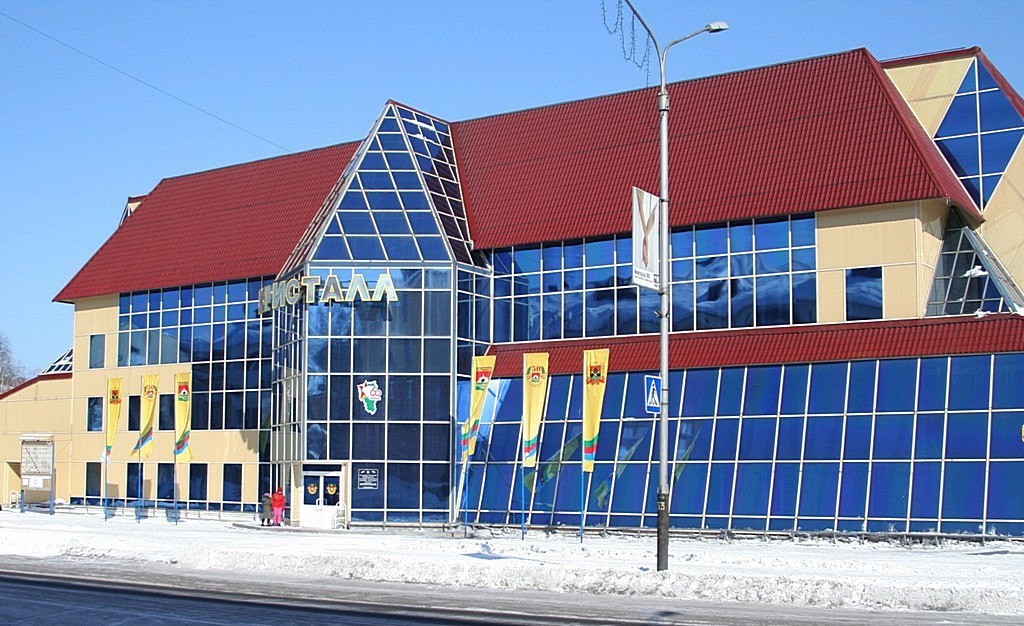 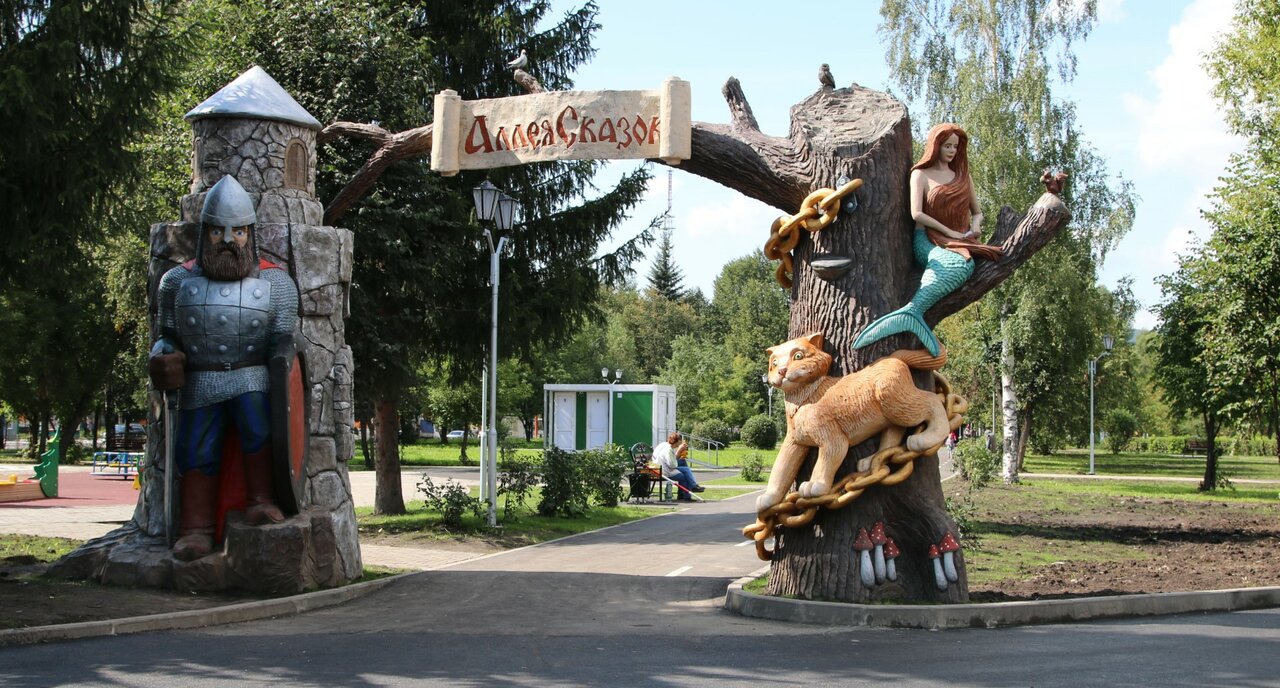 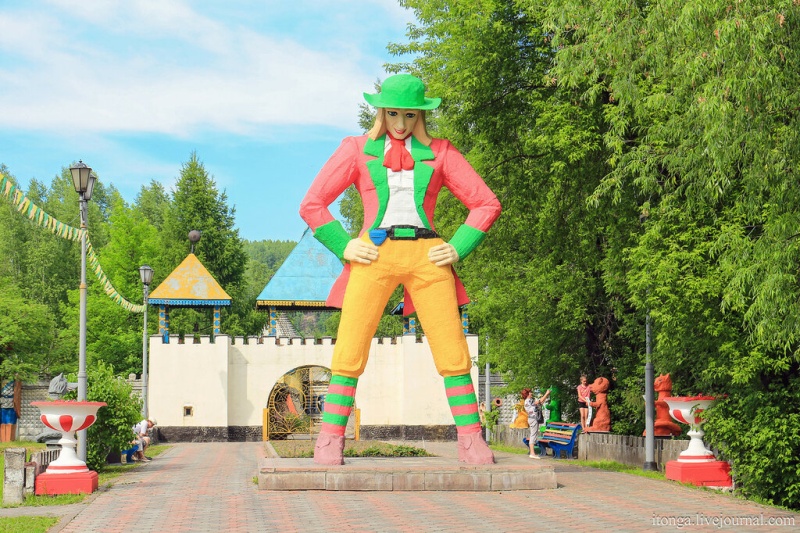 ПО ДРУГУЮ СТОРОНУ ОТ КИНОТЕАТРА  - ГОРОДСКОЙ ПАРК. Гуляли там? Что понравилось?
У  входа  в детский городок встречает сказочный Гулливер. Занесен  в книгу рекордов Гиннеса -  самая высокая в мире скульптура Гулливеру   - 6 МЕТРОВ.
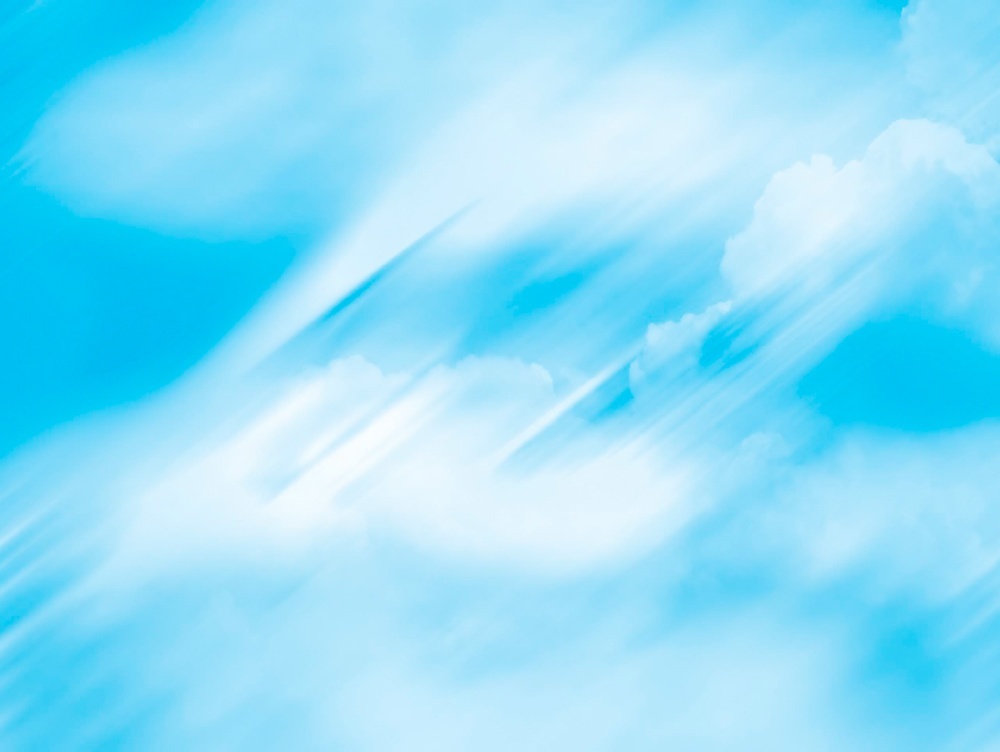 ПАРК  ОТДЫХА
ЧЕГО ЕЩЁ ЕСТЬ ИНТЕРЕСНОГО И ПРИМЕЧАТЕЛЬНОГО В НАШЕМ ПАРКЕ,
 кроме каруселей и различных  скульптур?
ДЛЯ ЧЕГО ОНИ ПРЕДНАЗНАЧЕНЫ?  КОМУ ПОСВЯЩЕНЫ?
В КАКИЕ ПРАЗНИКИ  ВОЗЛАГАЮТ ЦВЕТЫ?
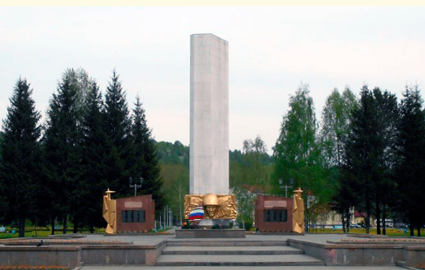 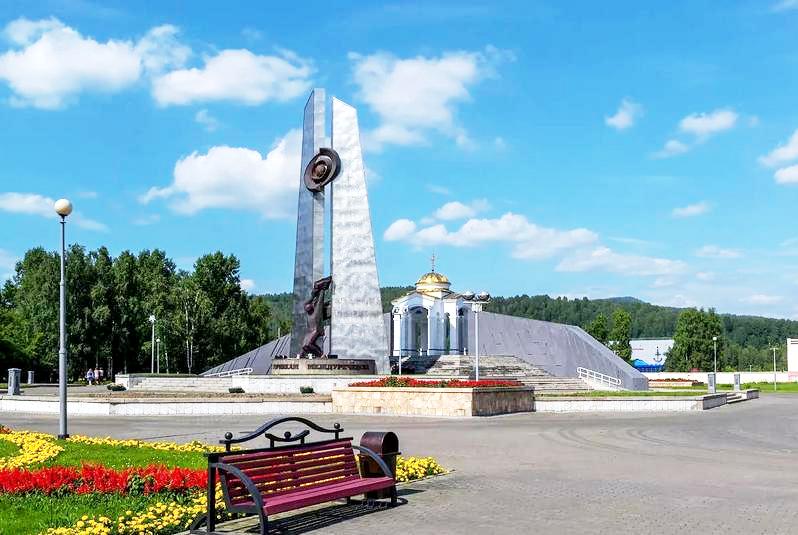 Монумент Славы 
(Памятник землякам-воинам, погибшим на фронтах Великой Отечественной войны)
Мемориал воинам, погибшим в локальных войнах
Мемориал шахтёрской славы
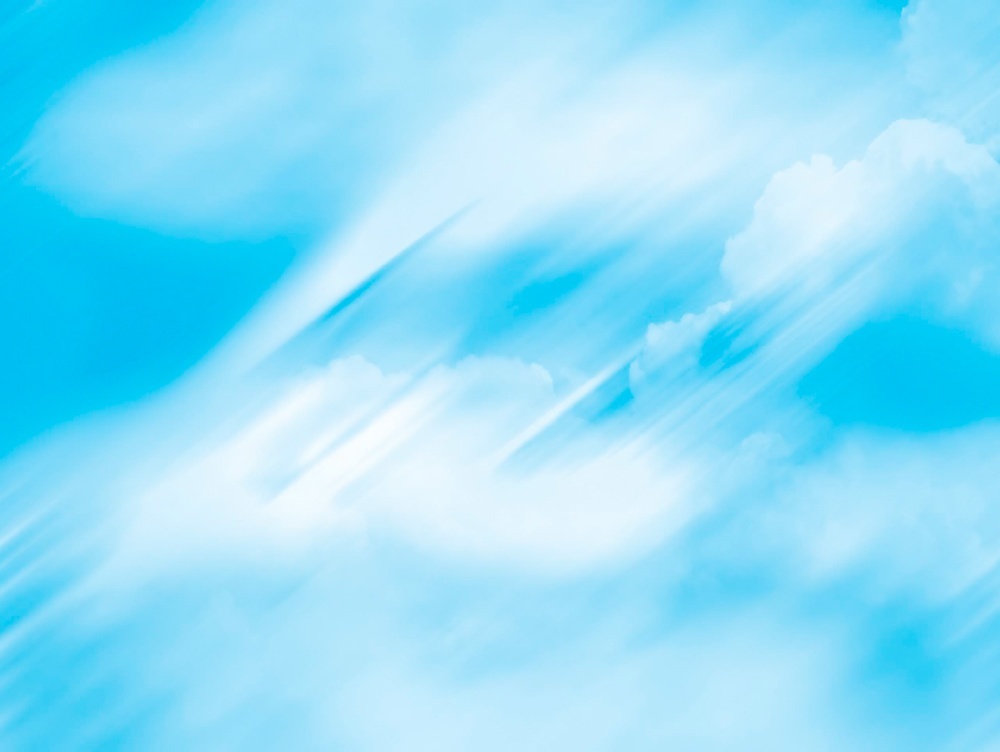 В НАШЕМ ГОРОДЕ  ЕСТЬ НЕСКОЛЬКО СКУЛЬПТУР ПОСВЯЩЁННЫХ  ШАХТЁРАМ
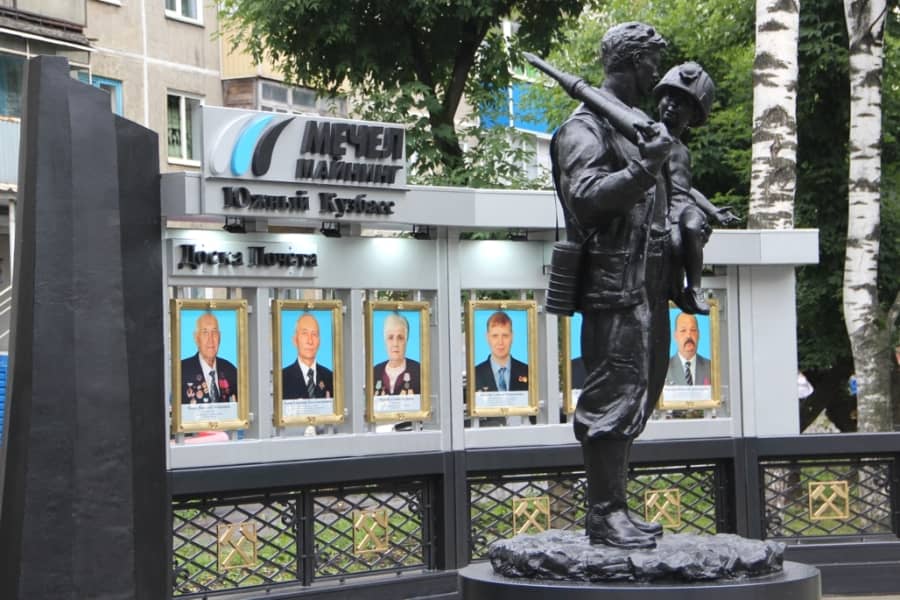 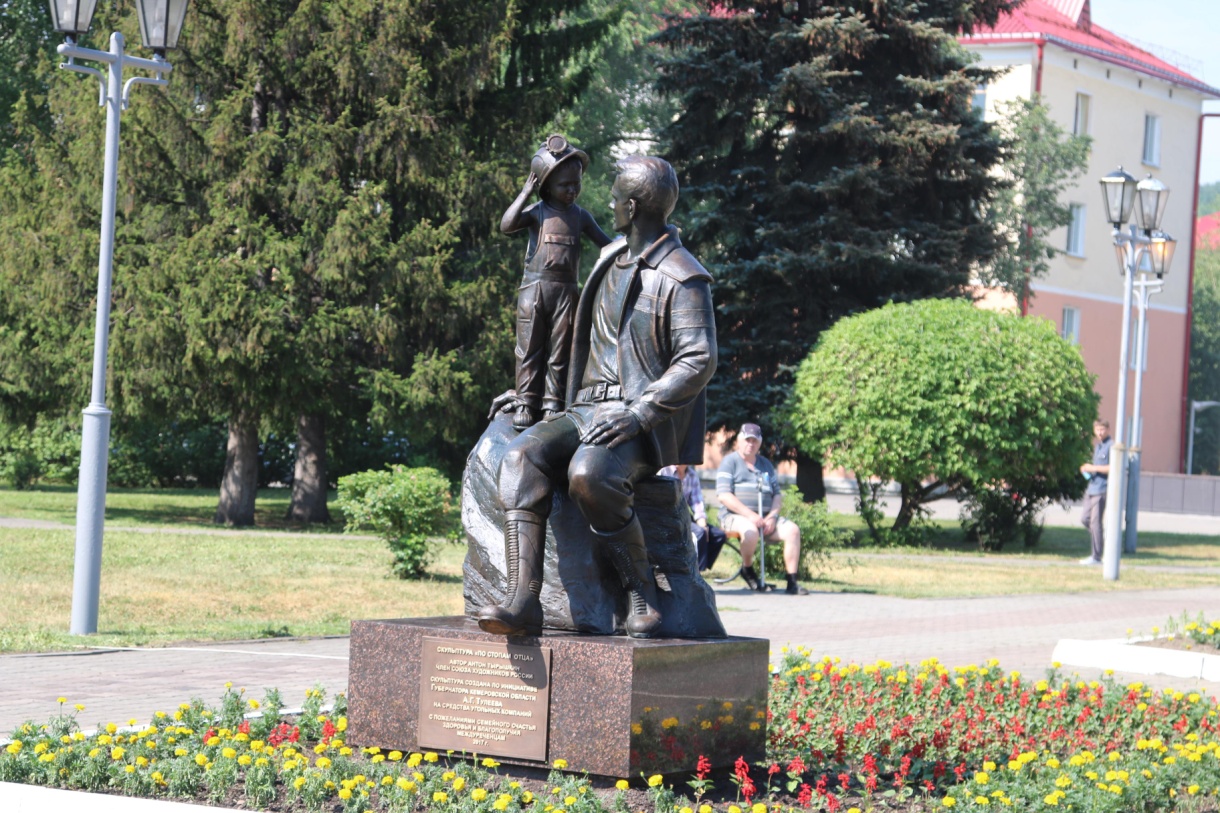 Скульптура «По стопам отца»
 пр-т Коммунистический, пл. Согласия
Скульптурная композиция «Шахтер и сын»
ул.Юности, аллея  Св.Варвары –покровительница шахтёров
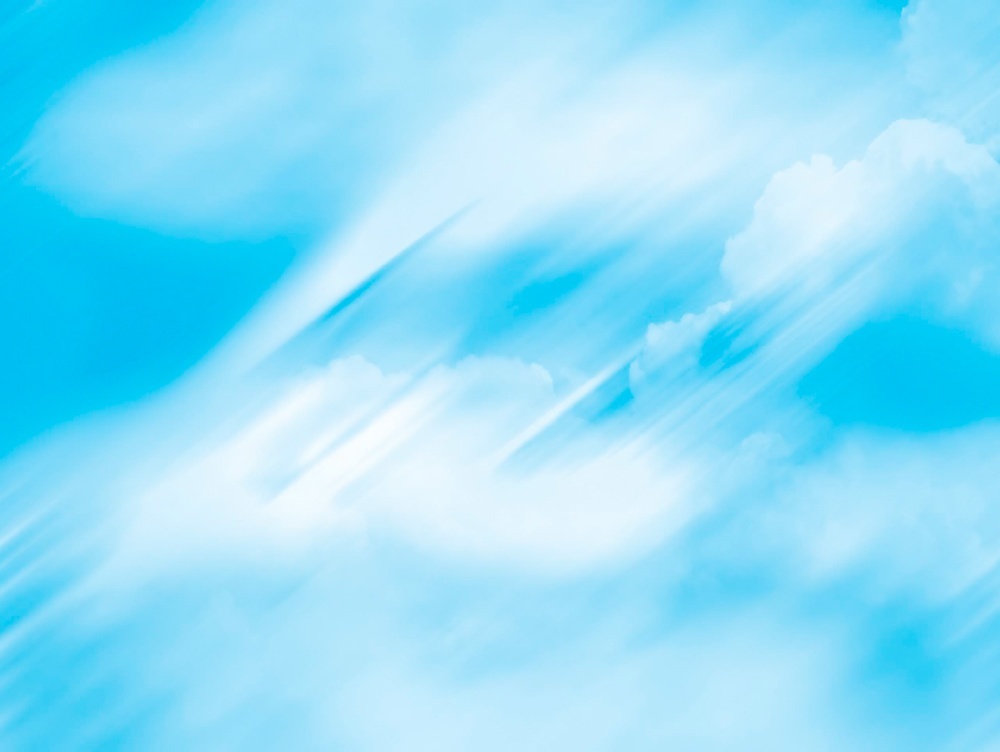 ДИНАМИЧЕСКАЯ ПАУЗА  «ШАХТЁРСКАЯ РАЗМИНКА»
Уголь в земле, глубоко залегает          (все присели) 
В шахтах его горняки добывают    (встали,кул.ударяют по коленям)
На смену в забой шахтерам пора,      (наклоны вправо, влево)
Уголек – Антрацит поднимать на гора!
Шахтеры, Шахтеры на смену идут.       (марш на месте) 
Нелегок, но очень почетен их труд!!!
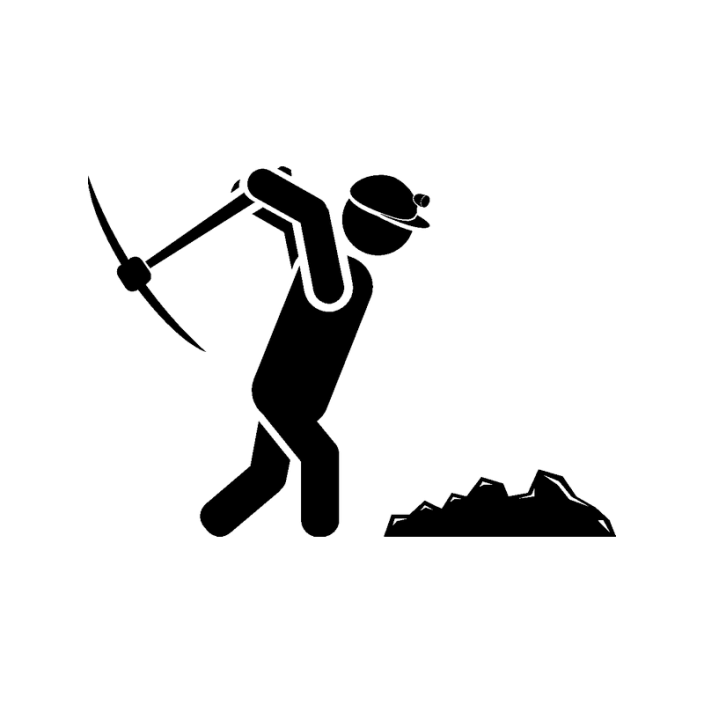 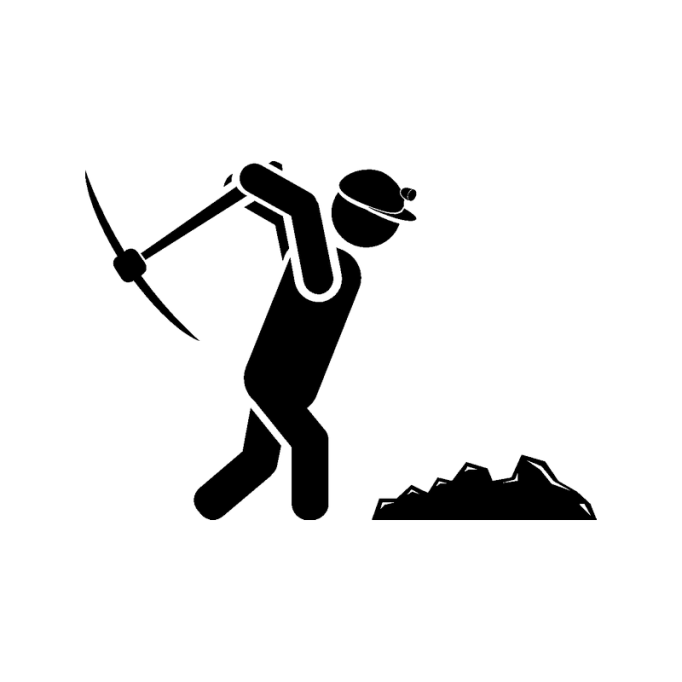 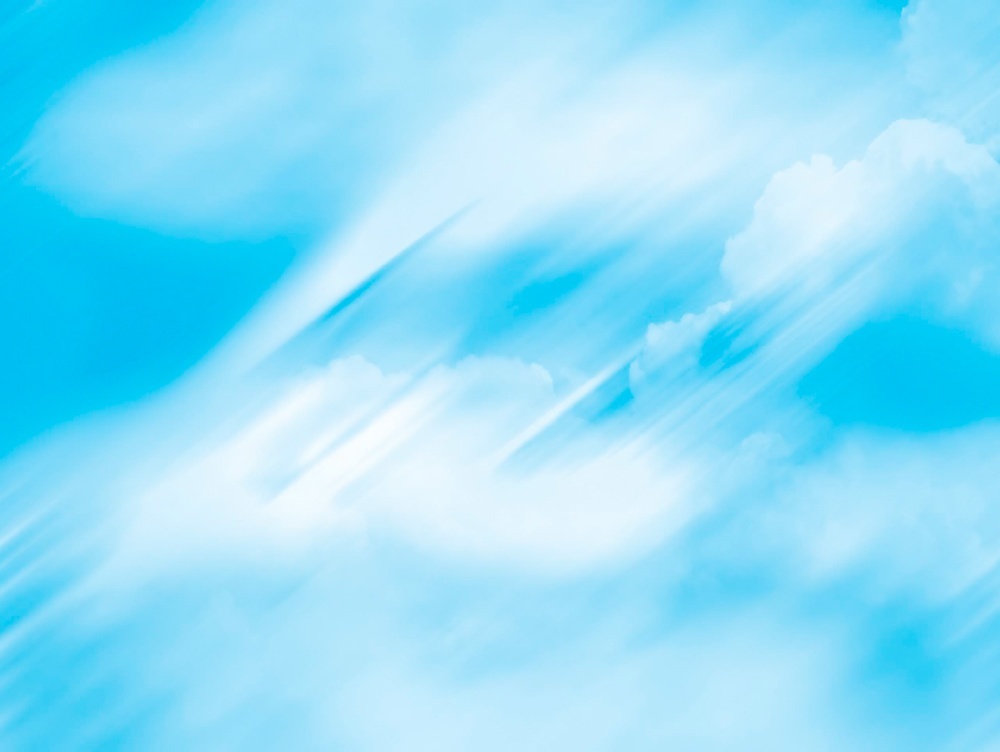 ПАЛЬЧИКОВАЯ ГИМНАСТИКА «5 ПРОФЕССИЙ ОТЫЩИ»
(загибаем или разгибаем пальцы на руке, перечисляя профессии) 
Доктор  измерил  температуру, 
А музыкант на флейте сыграл. 
Строитель кирпичную стену построил,
Шахтёр уголь добывал. 
Повар сварил очень вкусные щи.
 Скорей пять профессий ты здесь отыщи.
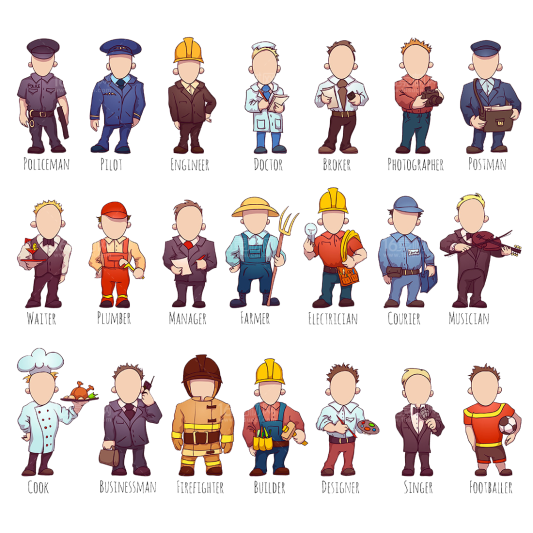 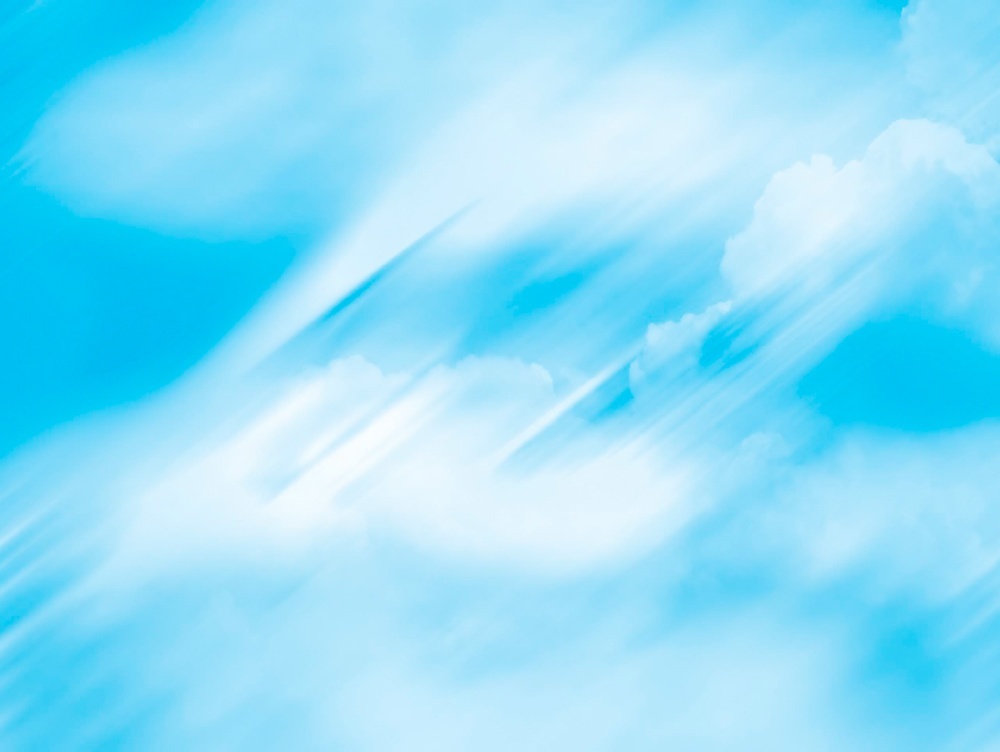 ЛЕПКА «ШАХТЁР»
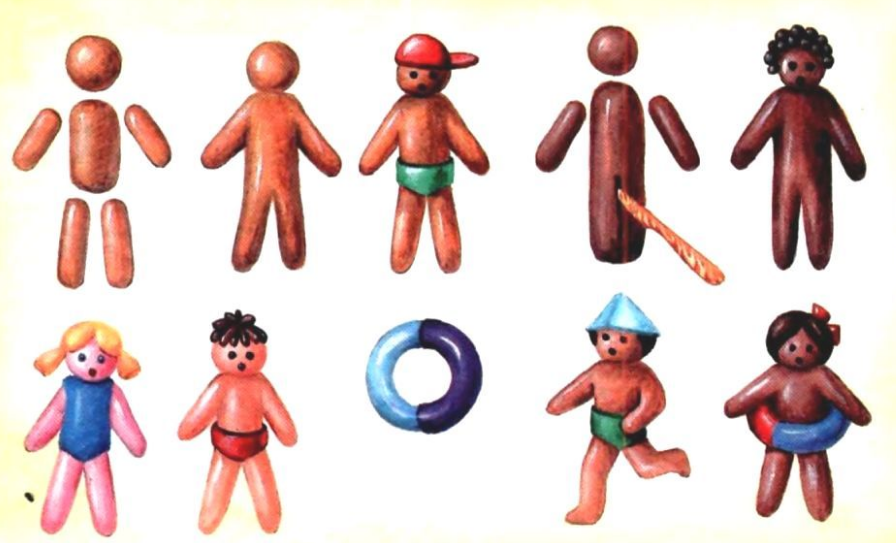 СПОСОБЫ ЛЕПКИ ЧЕЛОВЕЧКОВ
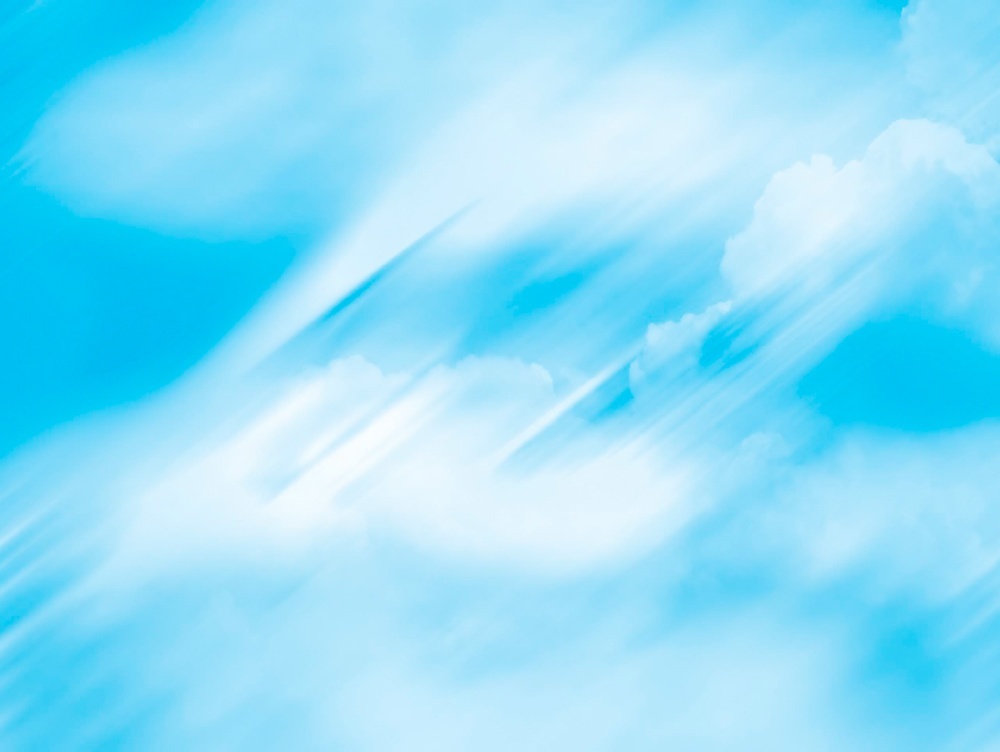 ВЫСТАВКА  РАБОТ
ВАРИАНТ ОФОРМЛЕНИЯ
РЕСУРСЫ  И ГИПЕРССЫЛКИ
АДМИНИСТРАЦИЯ 
ДК ЛЕНИНА
КИНОТЕАТР
КНОПКА
КРИСТАЛЛ
МУЗЕЙ
НЕЗНАЙКА
ПО СТОПАМ ОТЦА
СИМВОЛИКА ГОРОДА
СТЕЛА НА ВЪЕЗДЕ
Ул.Чехова
ШАХТЁР

https://www.komandirovka.ru/sights/mezhdurechensk/
http://mdou3.ucoz.ru/docs/sbornik_didakt_material_prikosnis_mir_profes_shakh.pdf
https://mezhdurechensk-info.ru/memorial-shakhtjorskoj-slavy
https://mezhdurechensk-info.ru/vse-novosti/novosti/v-mezhdurechenske/2733-yuzhnyj-kuzbass-sdelal-podarok-gorodu
https://www.mrech.ru/gorod/turizm/dostoprimechatelnosti-goroda/
https://shareslide.ru/pedagogika/prezentatsiya-po-kraevedeniyu-istoriya-goroda-mezhdurechenska
https://tur-ray.ru/mezhdurechensk-attractions.html
https://uchitelya.com/okruzhayuschiy-mir/112255-prezentaciya-dostoprimechatelnosti-mezhdurechenska.html